Hartelijk welkom bij de Nederlandse Bridge Academie
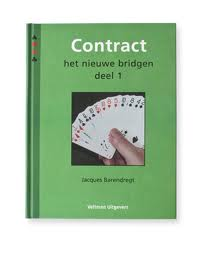 Hoofdstuk 9

Het eerste bijbod
Contract 1, hoofdstuk 9
1
Het openingsbod  (13 – 19 punten)

Eén in je langste kleur	

Dus 1♣, 1♦, 1♥ of 1♠.
Contract 1, hoofdstuk 9
2
♠ AHVB
♥ B7642
♦ V52
♣ 4
Je mag openen. Wat bied je?

   	?
Contract 1, hoofdstuk 9
3
♠ AHVB
♥ B7642
♦ V52
♣ 4
Je mag openen. Wat bied je?

   	1♥
Contract 1, hoofdstuk 9
4
Het openingsbod  (13 – 19 punten)

De laagste van meerdere vierkaarten

Dus 1♣, 1♦ of 1♥.
Contract 1, hoofdstuk 9
5
♠ 943
♥ AH42
♦ A2
♣ V753
Je mag openen. Wat bied je?

   	?
Contract 1, hoofdstuk 9
6
♠ 943
♥ AH42
♦ A2
♣ V753
Je mag openen. Wat bied je?

   	 1♣
Contract 1, hoofdstuk 9
7
Het openingsbod  (13 – 19 punten)

Van twee vijfkaarten de hoogste

Dus 1♦, 1♥ of 1♠.
Contract 1, hoofdstuk 9
8
♠ AB943
♥ B4
♦ AH932
♣ 3
Je mag openen. Wat bied je?

   	 ?
Contract 1, hoofdstuk 9
9
♠ AB943
♥ B4
♦ AH932
♣ 3
Je mag openen. Wat bied je?

   	1♠
Contract 1, hoofdstuk 9
10
Een bijzonder geval:	1SA

15 – 17 punten	én

een evenwichtige verdeling
   (4-3-3-3, 4-4-3-2 of 5-3-3-2)
Contract 1, hoofdstuk 9
11
♠ AB94
♥ B43
♦ AH2
♣ H94
Je mag openen. Wat bied je?

   	 ?
Contract 1, hoofdstuk 9
12
♠ AB94
♥ B43
♦ AH2
♣ H94
Je mag openen. Wat bied je?

   	 1SA
Contract 1, hoofdstuk 9
13
Samen bieden
Contract 1, hoofdstuk 8
14
♠ A1074
♥ HV96
♦ A82
♣ 74
N
W      O
      Z
west   				oost	
   ?
Contract 1, hoofdstuk 9
15
♠ A1074
♥ HV96
♦ A82
♣ 74
N
W      O
      Z
west   				oost	
  1♥
Contract 1, hoofdstuk 9
16
♠ H3
♥ B1032
♦ HB54
♣ A86
N
W      O
      Z
west   				oost	
  1♥ 	 	 		  ?
Contract 1, hoofdstuk 9
17
♠ H3
♥ B1032
♦ HB54
♣ A86
N
W      O
      Z
west   				oost	
  1♥ 	 	 		  4♥
Contract 1, hoofdstuk 9
18
♠ A1074
♥ HV96
♦ A82
♣ 74
♠ H3
♥ B1032
♦ HB54
♣ A86
N
W      O
      Z
west   				oost	
  1♥ 	 	 		 4♥
Contract 1, hoofdstuk 9
19
♠ A74
♥ HV96
♦ AH82
♣ 74
N
W      O
      Z
west   				oost	
  ?
Contract 1, hoofdstuk 9
20
♠ A74
♥ HV96
♦ AH82
♣ 74
N
W      O
      Z
west   				oost	
 1SA
Contract 1, hoofdstuk 9
21
♠ H103
♥ B32
♦ B54
♣ AB86
N
W      O
      Z
west   				oost	
  1SA	 	 		  ?
Contract 1, hoofdstuk 9
22
♠ H103
♥ B32
♦ B54
♣ AB86
N
W      O
      Z
west   				oost	
  1SA	 	 		3SA
Contract 1, hoofdstuk 9
23
♠ A74
♥ HV96
♦ AH82
♣ 74
♠ H103
♥ B32
♦ B54
♣ AB86
N
W      O
      Z
west   				oost	
  1SA	 	 		3SA
Contract 1, hoofdstuk 9
24
Het eerste bijbod
(met steun)
Contract 1, hoofdstuk 8
25
♠ HV74
♥ B986
♦ HB2
♣ A4
N
W      O
      Z
west   				oost	
   ?
Contract 1, hoofdstuk 9
26
♠ HV74
♥ B986
♦ HB2
♣ A4
N
W      O
      Z
west   				oost	
  1♥
Contract 1, hoofdstuk 9
27
♠ B3
♥ H1032
♦ V543
♣ 986
N
W      O
      Z
west   				oost	
  1♥ 	 	 		  ?
Contract 1, hoofdstuk 9
28
♠ B3
♥ H1032
♦ V543
♣ 986
N
W      O
      Z
west   				oost	
  1♥ 	 	 		 2♥ 	(6-9)
Contract 1, hoofdstuk 9
29
♠ HV74
♥ B986
♦ HB2
♣ A4
N
W      O
      Z
west   				oost	
  1♥ 	 	 		 2♥ 	(6-9)
   ?
Contract 1, hoofdstuk 9
30
♠ HV74
♥ B986
♦ HB2
♣ A4
N
W      O
      Z
west   				oost	
  1♥ 	 	 		 2♥ 	(6-9)
 pas
Contract 1, hoofdstuk 9
31
♠ HV74
♥ B986
♦ HB2
♣ A4
♠ B3
♥ H1032
♦ V543
♣ 986
N
W      O
      Z
west   				oost	
  1♥ 	 	 		 2♥ 	(6-9)
 pas
Contract 1, hoofdstuk 9
32
♠ HV74
♥ A986
♦ HB2
♣ AV
N
W      O
      Z
west   				oost	
  1♥ 	 	 		 2♥ 	(6-9)
   ?
Contract 1, hoofdstuk 9
33
♠ HV74
♥ A986
♦ HB2
♣ AV
N
W      O
      Z
west   				oost	
  1♥ 	 	 		 2♥ 	(6-9)
  4♥
Contract 1, hoofdstuk 9
34
♠ H97
♥ A9864
♦ HB2
♣ AV
N
W      O
      Z
west   				oost	
  1♥ 	 	 		 2♥ 	(6-9)
   ?
Contract 1, hoofdstuk 9
35
♠ H97
♥ A9864
♦ HB2
♣ AV
N
W      O
      Z
west   				oost	
  1♥ 	 	 		 2♥ 	(6-9)
  3♥
Contract 1, hoofdstuk 9
36
♠ B3
♥ H1032
♦ V543
♣ 986
N
W      O
      Z
west   				oost	
  1♥ 	 	 		 2♥ 	(6-9)
  3♥					  ?
Contract 1, hoofdstuk 9
37
♠ B3
♥ H1032
♦ V543
♣ 986
N
W      O
      Z
west   				oost	
  1♥ 	 	 		 2♥ 	(6-9)
  3♥					pas (6-7)
Contract 1, hoofdstuk 9
38
♠ V3
♥ HB32
♦ V543
♣ 986
N
W      O
      Z
west   				oost	
  1♥ 	 	 		 2♥ 	(6-9)
  3♥					  ?
Contract 1, hoofdstuk 9
39
♠ V3
♥ HB32
♦ V543
♣ 986
N
W      O
      Z
west   				oost	
  1♥ 	 	 		 2♥ 	(6-9)
  3♥					 4♥ 	(8-9)
Contract 1, hoofdstuk 9
40
♠ A3
♥ HB32
♦ V543
♣ 976
N
W      O
      Z
west   				oost	
  1♥ 	 	 		  ?
Contract 1, hoofdstuk 9
41
♠ A3
♥ HB32
♦ V543
♣ 976
N
W      O
      Z
west   				oost	
  1♥ 	 	 	    3♥ (10-11)
Contract 1, hoofdstuk 9
42
♠ H974
♥ A986
♦ HB2
♣ V8
N
W      O
      Z
west   				oost	
  1♥ 	 	 	 3♥ (10-11)
   ?
Contract 1, hoofdstuk 9
43
♠ H974
♥ A986
♦ HB2
♣ V8
N
W      O
      Z
west   				oost	
  1♥ 	 	 	 3♥ (10-11)
 pas
Contract 1, hoofdstuk 9
44
♠ H97
♥ A9864
♦ HV2
♣ H8
N
W      O
      Z
west   				oost	
  1♥ 	 	 	 3♥ (10-11)
   ?
Contract 1, hoofdstuk 9
45
♠ H97
♥ A9864
♦ HV2
♣ H8
N
W      O
      Z
west   				oost	
  1♥ 	 	 	 3♥ (10-11)
  4♥
Contract 1, hoofdstuk 9
46
Het eerste bijbod
(zonder steun)
Contract 1, hoofdstuk 8
47
♠ H83
♥ 732
♦ V543
♣ B86
N
W      O
      Z
west   				oost	
  1♥ 	 	 		  ?
Contract 1, hoofdstuk 9
48
♠ H83
♥ 732
♦ V543
♣ B86
N
W      O
      Z
west   				oost	
  1♥ 	 	 	   1SA (6-9)
Contract 1, hoofdstuk 9
49
♠ H975
♥ A986
♦ HV2
♣ B8
N
W      O
      Z
west   				oost	
  1♥ 	 	 	   1SA (6-9)
   ?
Contract 1, hoofdstuk 9
50
♠ H975
♥ A986
♦ HV2
♣ B8
N
W      O
      Z
west   				oost	
  1♥ 	 	 	   1SA (6-9)
 pas
Contract 1, hoofdstuk 9
51
♠ H95
♥ A986
♦ HV2
♣ AH5
N
W      O
      Z
west   				oost	
  1♥ 	 	 	   1SA (6-9)
   ?
Contract 1, hoofdstuk 9
52
♠ H95
♥ A986
♦ HV2
♣ AH5
N
W      O
      Z
west   				oost	
  1♥ 	 	 	   1SA (6-9)
 3SA
Contract 1, hoofdstuk 9
53